The 23rd ACM SIGKDD Conference of 
Knowledge Discovery and Data Mining
Halifax, Nova Scotia, August 13 - 17, 2017
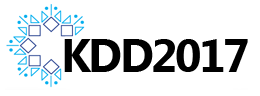 No Longer Sleeping with a Bomb:A Duet System for Protecting Urban Safety fromDangerous Goods
Jingyuan Wang, Chao Chen, Junjie Wu, Zhang Xiong

Beihang University, Beijing, China
[Speaker Notes: dʊ'ɛt]
Motivation
[Speaker Notes: Before I introduce our work, let’s watch a video first. This video was not shot at a battlefield. It was shot in the downtown of a city in China. Tianjin.]
Motivation
Tianjin explosion on Aug. 12, 2015.
A metropolis with 15 million population, the world's 6th-most populous city.
The third biggest city in China mainland.
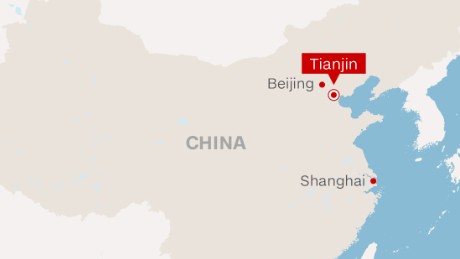 [Speaker Notes: Tianjin is a very important city in China, which is the biggest port city in the north china. In Aug. 12, 2015, a dangerous goods explosion happened in Tianjin port area. The video we just watched was actually shot in the explosion.]
Motivation
Damages  in the Tianjin port explosion on Aug. 12, 2015.
TNT equivalent: 21 Tons, was the equivalent of a magnitude 2.9 earthquake.
173 people were killed and hundreds of people were injured. 
304 buildings, 12,428 cars and 7,533 intermodal containers were seriously damaged.
Surrounding buildings were declared as “structurally unsafe”. 
Local environments and air were also seriously polluted by exploded dangerous goods, which incurs immeasurable loss.
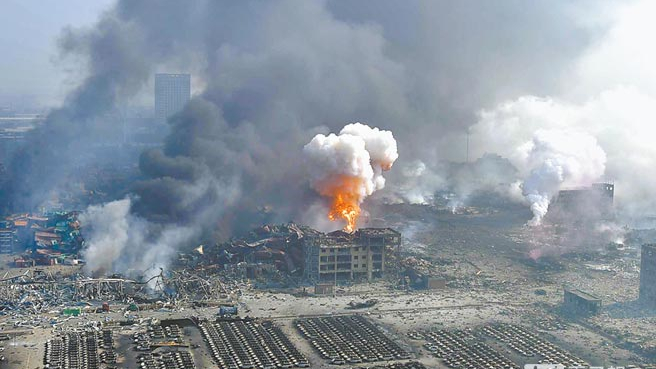 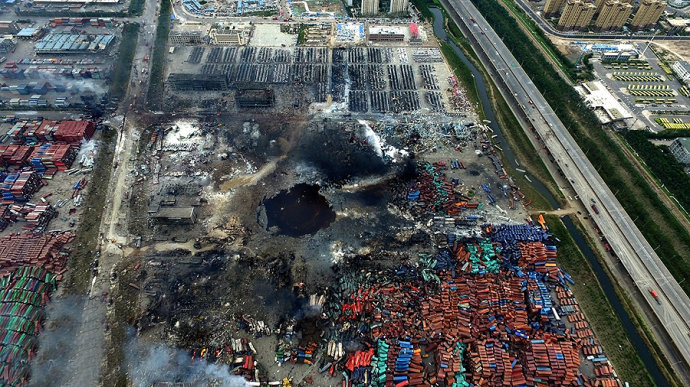 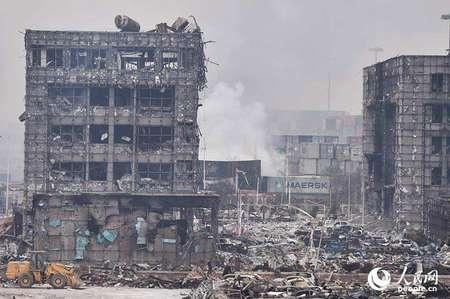 [Speaker Notes: All of these photos was taken in the explosion site. More than one hundred and seventy three people were killed in the explosion. Hundreds of buildings and ten thousands of cars were damaged. The equivalent of the explosion is 21 tons of TNT. The power is same as a 2.9 earthquake.]
Motivation
What kind of explosives caused the Tianjin explosion?
 “Over 40 kinds of hazardous chemicals (dangerous goods) were stored on site. … all together there should have been around 3,000 tons.” reported by CCTV.
Why this explosion killed so many people?
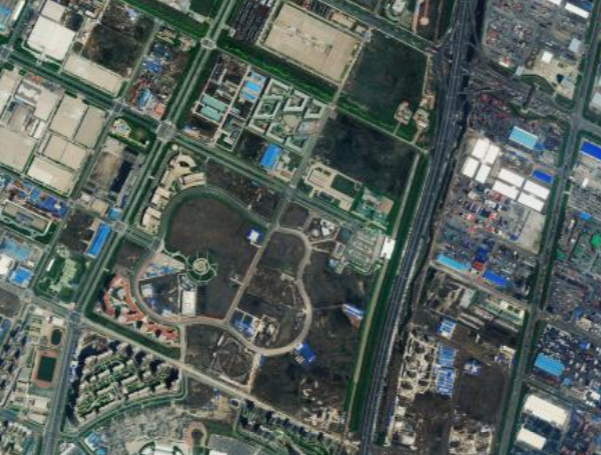 Explosion site 
(Dangerours goods storage)
Residential 
areas
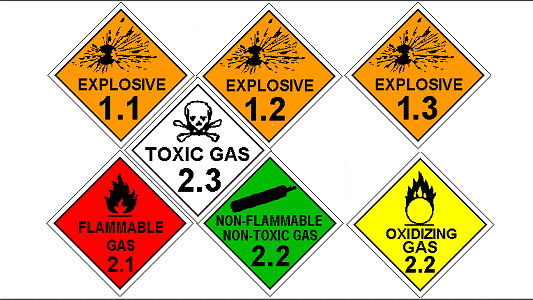 People lived in Tianjin port were sleeping with bombs beside their beds, but they didn’t even know!
[Speaker Notes: [,rɛzɪ'dɛnʃl] 
After this seriously  event, we have two questions must be answered: what caused the Tianjin explosion? And why this explosion killed so many people?

As reported by the government media, the explosives were 3,000 tons hazardous chemicals.  As shown in the map, all of these dangerous goods were stored in the area circled by the red line. Just beside the storage site, the area circled by the yellow line is the downtown of the port district of Tianjin. Obviously, the dangerous goods storage is too close to a residential area. 

However, before this explosion, even the government didn’t realize the hidden dangers! People lived in Tianjin port were sleeping with bombs beside their beds, but they didn’t even know!]
Motivation
Are similar things still happening in other cities?
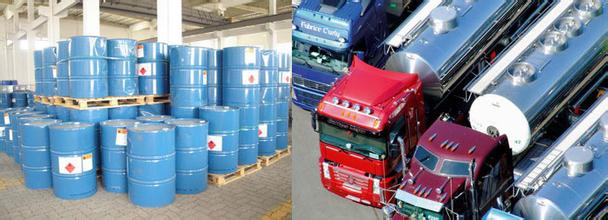 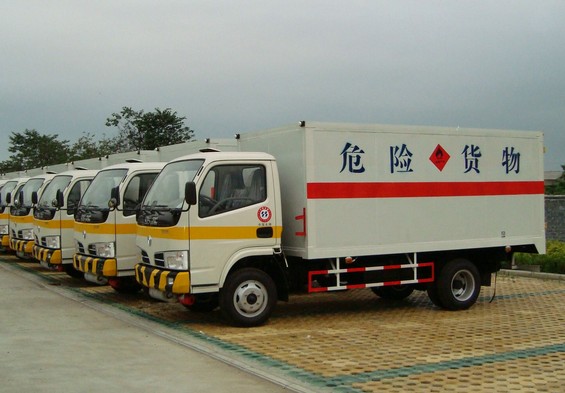 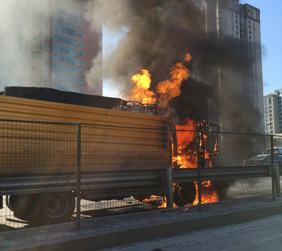 2016 Dangerous goods 
transportation 
accidents in Beijing, China
Chemicals storage
Gas transportations
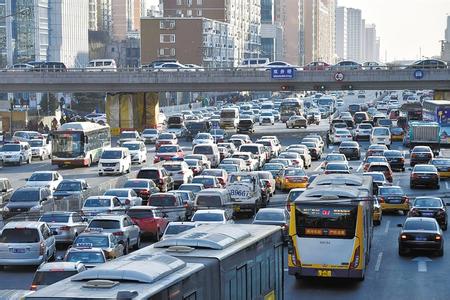 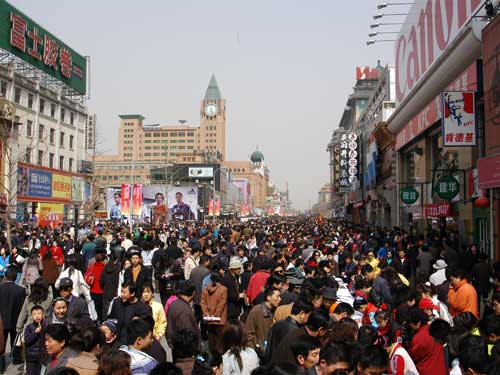 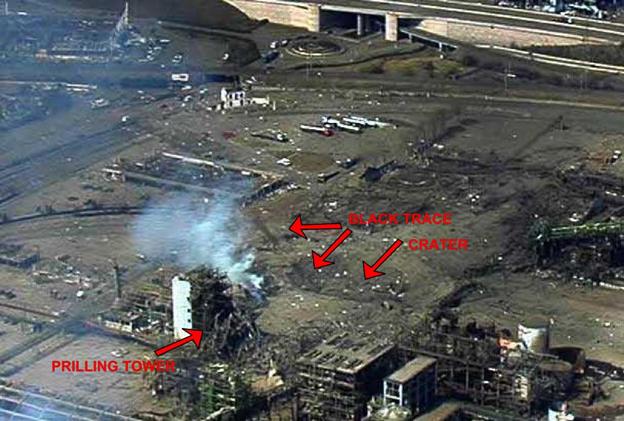 2001 Chemical explosion in Toulouse, France
A system protecting our cities from dangerous goods 
risks are desired!
Traffic
Population Density
[Speaker Notes: This conditions are not just existed in Tianjin. In everyday, many dangerous goods are stored or transported crossed our city. Such as gas, chemicals. We need these gas, we need these chemicals, but we must protect our live from the risks caused by these dangerous goods!

Similar explosion was happened in Toulouse, an industry city of France. Beijing also happened dangerous goods transportation accidents in the last year.]
DGeye : City Eyes on Dangerous Goods
Knowledge
Modeling
Data Fusion
Applications
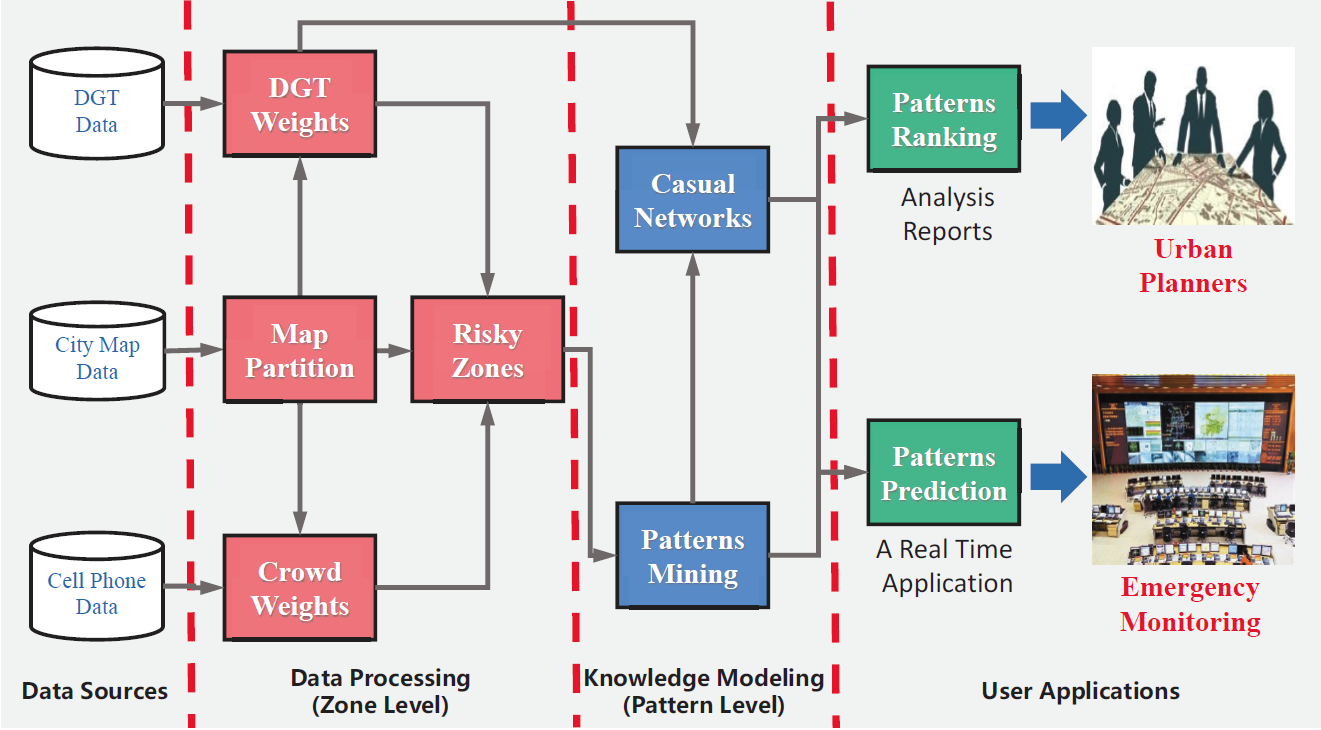 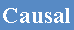 [Speaker Notes: Based on this motivation, we proposed a system that could protect our city from dangerous goods risk. We call our system as Dgeye: city eyes on dangerous goods. This system uses three steps to extract knowledge from multi-source data.]
DGeye : City Eyes on Dangerous Goods
Multi-source data fusion

Frequent risk pattern mining

Causal network building

Applications
[Speaker Notes: The first step is data fusion]
Data Sources
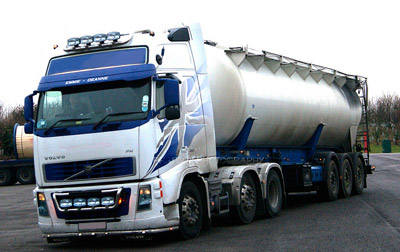 Dangerous goods transporters in China are mandatorily equipped with a GPS terminal and reports real-time locations to the local government, which are then aggregated into DGT trajectory data.
Dangerous Goods
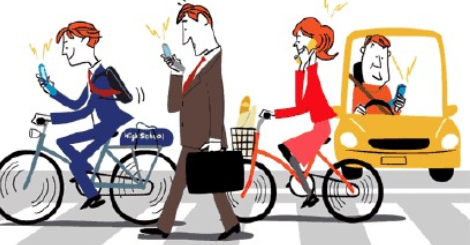 We use the amount of mobile phone users to approximate the population in an urban zone. 
The mobile phone user data are collected by mobile operators.
Population
Multi-source Data
[Speaker Notes: We call our system as a duet system, that is due to we used two types of data in our system. The fist type is the trajectory data of dangerous goods transporters. In china, all vehicles [ˈviəkəl] that carried dangerous goods must equip with GPS terminals. These terminals report their real-time locations to the local government. We use these trajectory data to indicate where have dangerous goods. In the same time, we build a cooperation with mobile phone operators. They given us mobile phone location data of a city. We use mobile phone user number to approximate the population in different urban zones.]
Data Fusion
DGT 
Weight
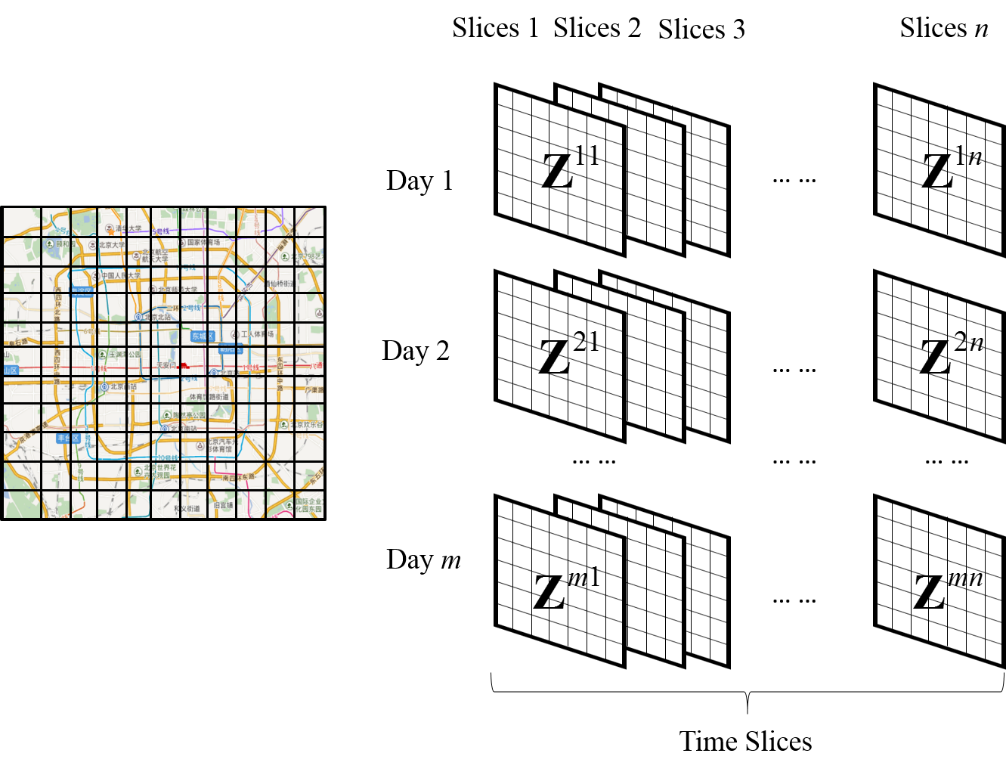 1
1
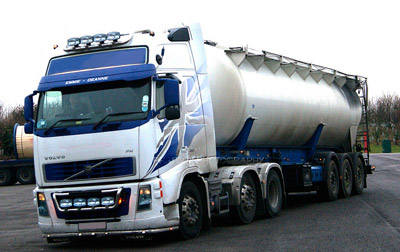 1
1
2
1
1
1/4
1/4
1/4
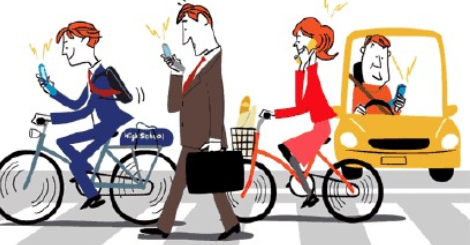 1/4
Crowd 
Weight
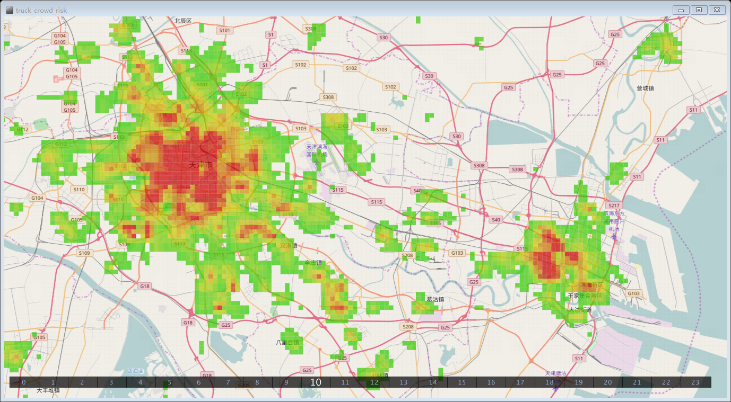 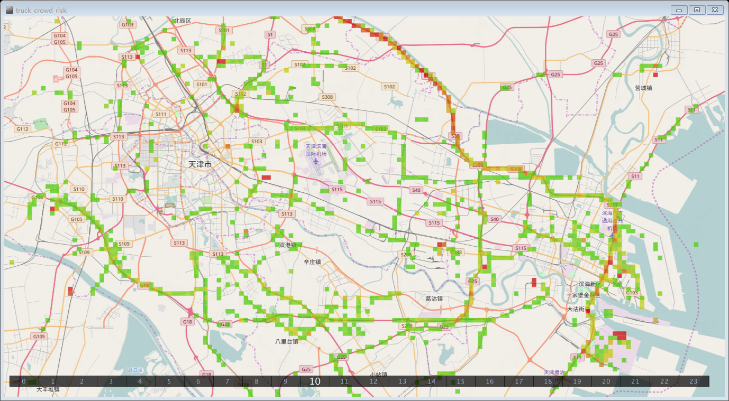 DGT Weight
Crowd Weight
[Speaker Notes: We divided map of a city as many grids, and divide time axis as many time slice. For everyday, we have a group of matrices.  For each cell in a matrix, we calculate two weights. A DGT weight using DGT trajectory data and a crowd weight using mobile phone data.]
Data Fusion
Mahalanobis distance using
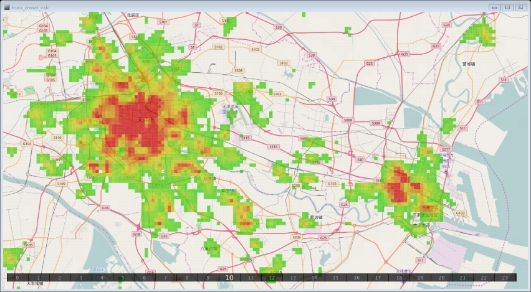 Mahalanobis distance:
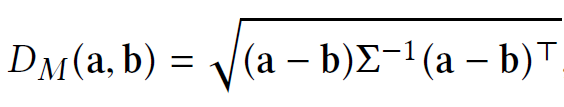 Risk score:
Different scales
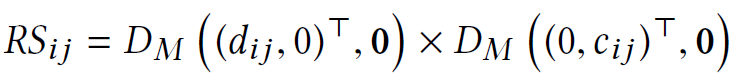 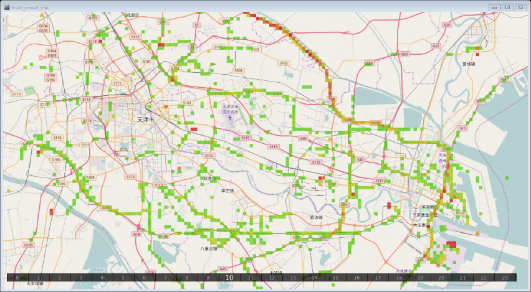 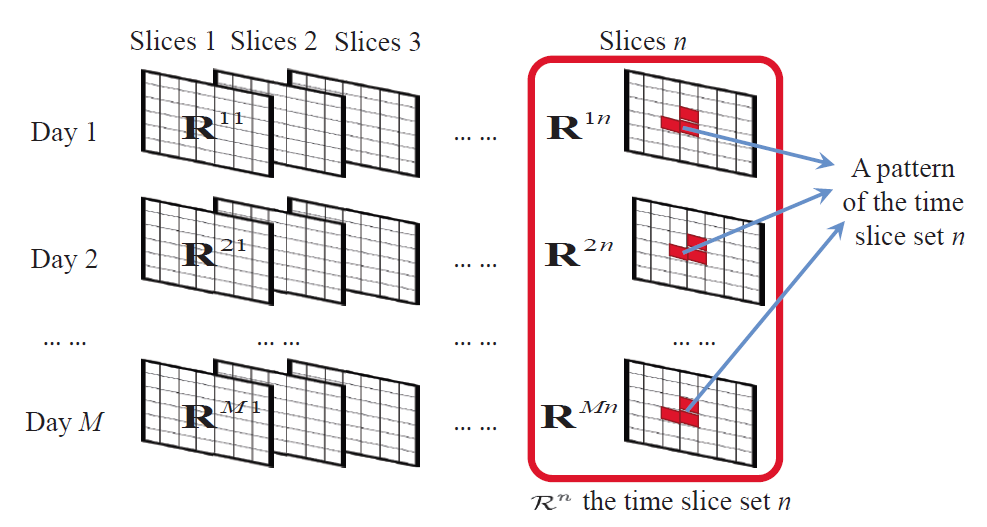 The population in Beijing is more than 20 millions, but the DGTs in our Beijing data set is only 3,790.
Risky Zone: 
(90% upper quantile of all the risk scores)
[Speaker Notes: In order to fusion the two weight together, we calculate a product of the two weights in the mahalanobis distance. We name the product as a risk score. If the risk score of a cell in a matrix is higher than a threshold, we mark the cell as a risky zone.

multiply]
DGeye : City Eyes on Dangerous Goods
Multi-source data fusion

Frequent risk patterns mining

Causal network building

Applications
[Speaker Notes: In the second step, we mine frequent risk patterns from the risk zone set.]
Risky Patterns Mining
A risky pattern refers to a set of adjacent urban zones that are at the risky state together frequently in a same time slice of a day.
Association rules :
The risk zones in the same pattern should be spatially adjacent.
The daily support of a pattern should be larger than a given threshold (frequent enough).
A pattern should be not a proper subset of any other risky patterns.
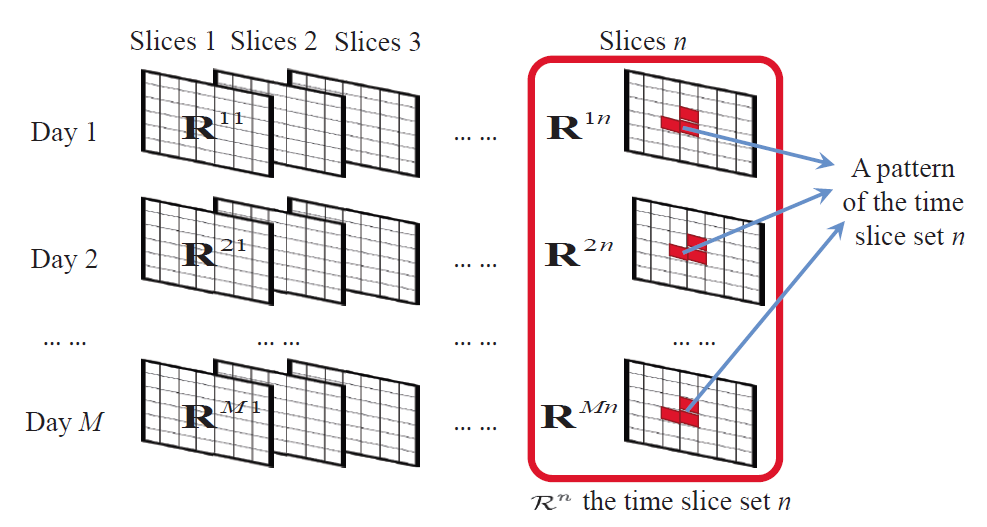 An illustration of risky patterns mining
[Speaker Notes: In this step, we adopt association rule mining to detect risk patterns. We define a risk pattern as a set of adjacent urban zones that are at the risky state together frequently. We adopted three rules in our algorithm. The first is the risk zones in the same pattern should be spatially adjacent. The second is the daily support of a pattern should be larger than a threshold. The daily support is the support of a pattern for slices of different days.]
Risky Patterns Mining
Apriori-like algorithm
0    1    2    3    4
Size = 3
Size = 1
Size = 2
0    1    2    3    4
daily support
daily support
daily support
zone
zone
zone
(11,21):	1
(21,31):	2/3
(13,23):	1/3
(11,21,31):  2/3
11:	1
21:	1
31:	2/3
13:	2/3
23:	2/3
33:	1/3
44:	1
0    1    2    3    4
0    1    2    3    4
Daily support threshold = 2/3
0    1    2    3    4
0    1    2    3    4
*spatially adjacent
*not a subset
Final patterns: (11,21,31),13,23,44
[Speaker Notes: [praɪ'ɔraɪ]]
Risky Patterns in Tianjin
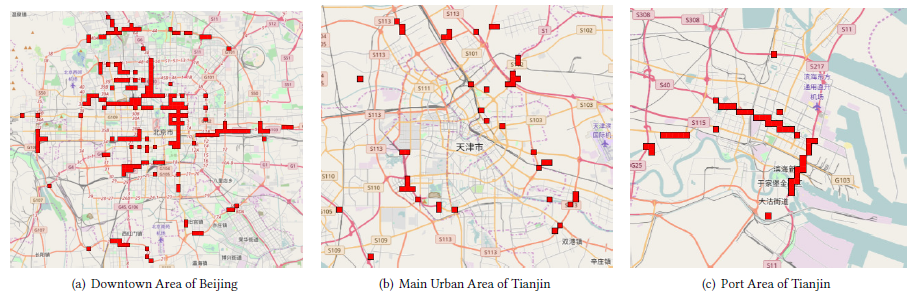 DGeye : City Eyes on Dangerous Goods
Multi-source data fusion

Frequent risk pattern mining

Causal network building

Applications
[Speaker Notes: The third step is to analyze causality among patterns.]
Causal Relations among Patterns
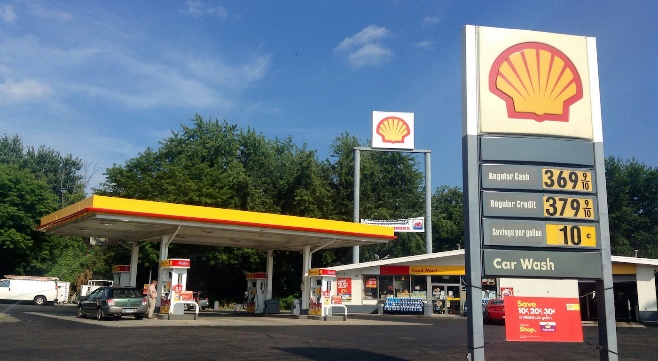 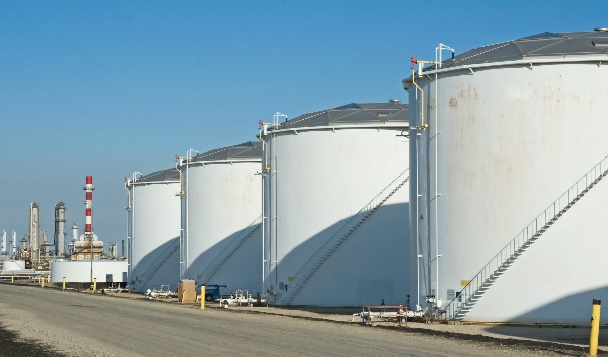 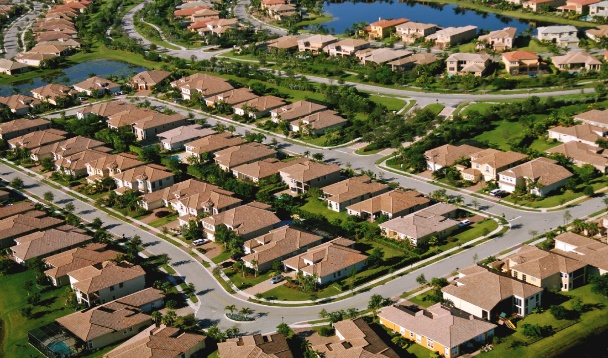 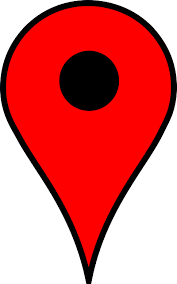 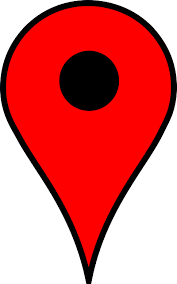 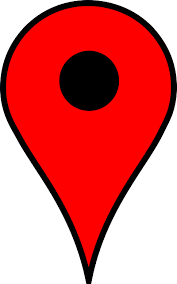 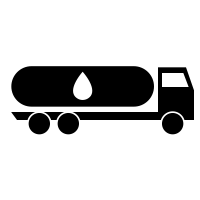 Reason: dangerous goods requirements in the destination
[Speaker Notes: We adopt a special insight to model causality among patterns. We consider the reason of a risk pattern as the dangerous goods requirements of the destination of the transporters that went through the pattern.  Using this case as an example, a truck carried gas tank went from a gas storage to a gas station and went through a residential [,rɛzɪ'dɛnʃl] area. Why this truck must went through the residential [,rɛzɪ'dɛnʃl]  area. Because there are dangerous goods requirements in the gas station. 

Follow this logic, we know the reason of a risk pattern could be considered as the dangerous goods requirements in the destination of the transporters that went through the pattern.]
Causal Network Building
Risk patterns
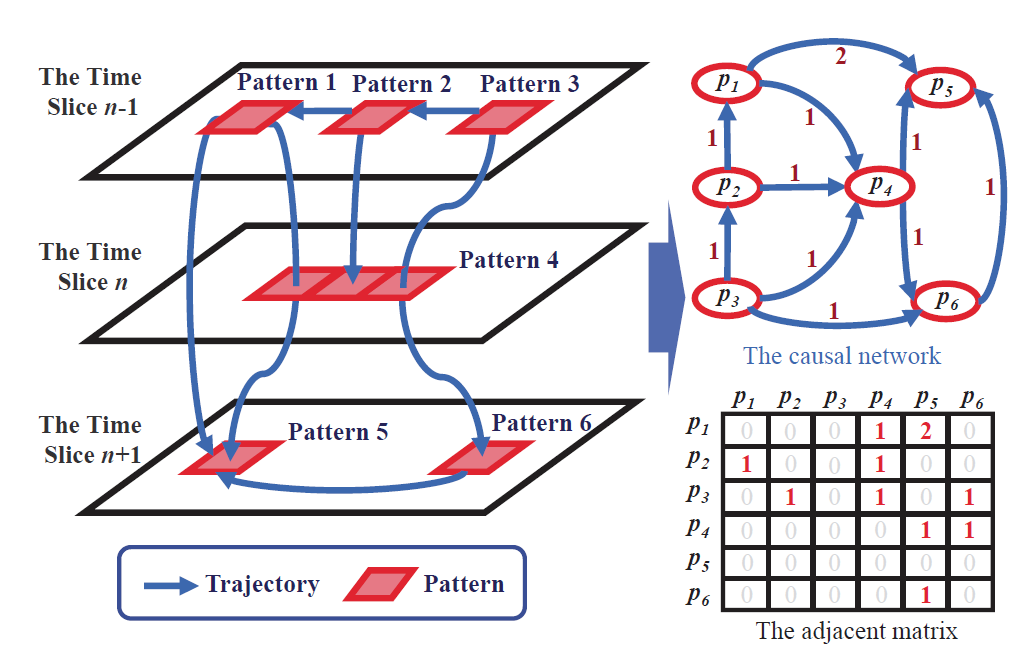 DGT traces
DGT traces:  Extract traces whose destination is close to downtown.
[Speaker Notes: Follow this logic, we build a causal network to model relations among the risk patterns. In the network, we consider risk patterns as nodes. If there exist a DGT traffic from pattern A to the pattern B, we build a edge from the node A to the node B. The weight of an edge is the traffic volume between the two patterns.]
DGeye : City Eyes on Dangerous Goods
Multi-source data fusion

Frequent risk pattern miming

Causal network building

Applications
[Speaker Notes: Finally, we developed two applications based on the causal network.]
Ranking Importance of Risk Patterns
Random Walk with Restart (RWR) on the causal network
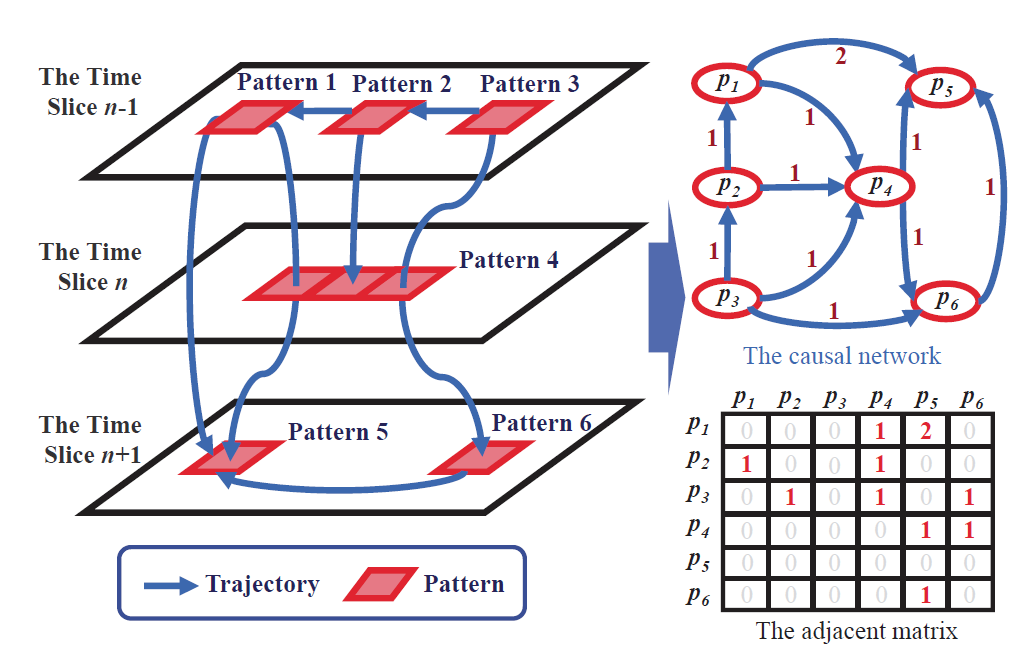 Causal 
Network
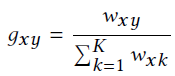 2) Ranking score vector
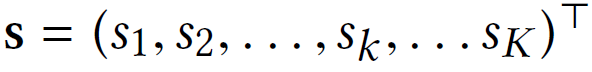 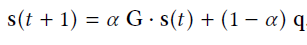 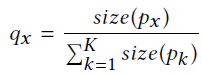 is a pattern-size ratio vector.
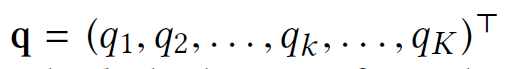 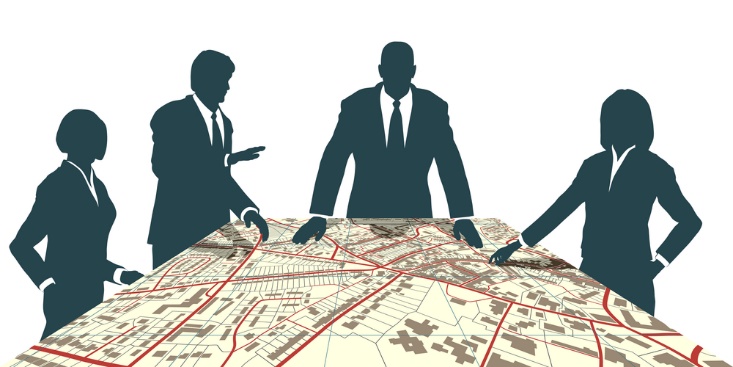 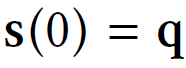 3) Iterate until error is less than threshold.
A pattern with a greater score is more important.
[Speaker Notes: The first application is ranking importance of the risk patterns. We use a random walk with restart algorithm on the causal network. This process is very like a pagerank. Using the algorthim, we got a ranking score for each pattern. A pattern with a greater score is more important.]
Pattern State Prediction
How to predict whether a pattern will be in the risky state in the next time slice?
Solution: Causal network based Bayesian inference
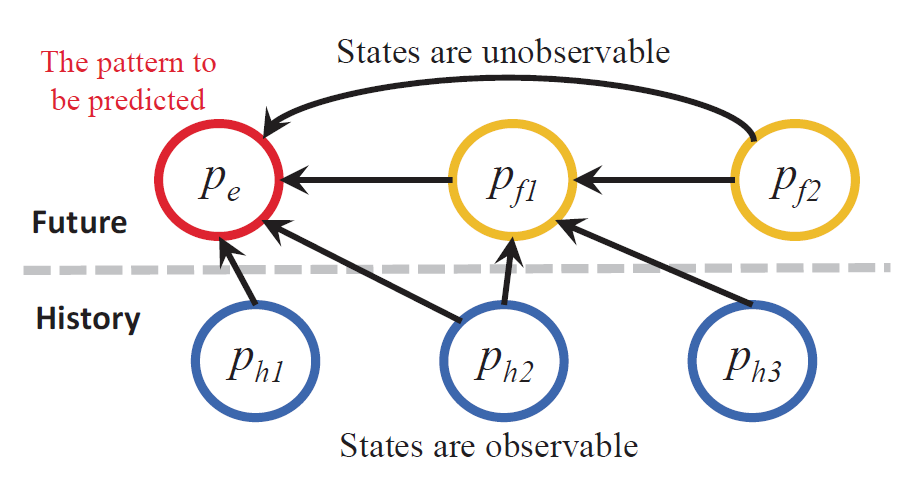 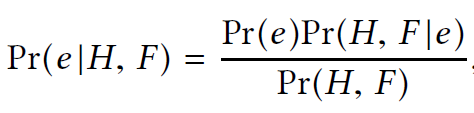 Observable states (t, t-1…)
Challenges: 
Some pattern happened in the same time slice with the pattern to be predicted. The states of these patterns are unobservable.
Unobservable states (t+1)
To be predicted (t+1)
[Speaker Notes: The second application is pattern state prediction. In this application, we predict whether a pattern will be in the risky state in the next time slice. Because our network is a causal network, we directly use the network as a Bayesian network, and use Bayesian inference to predict pattern states.]
Causal network based Bayesian inference
Expectation-Maximization (EM) algorithm to 
infer the state of unobservable patterns
Edge-weighted naive Bayesian model
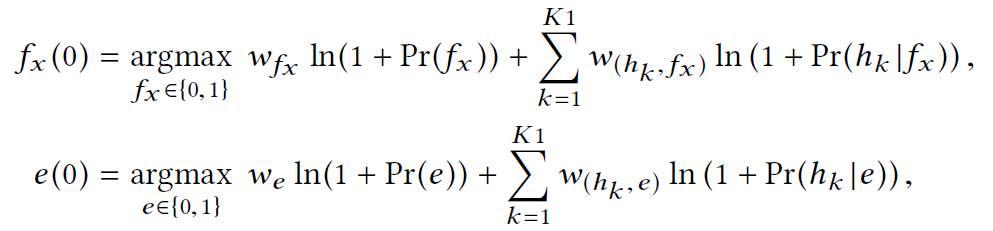 t-th round of the E-step
Two advantages
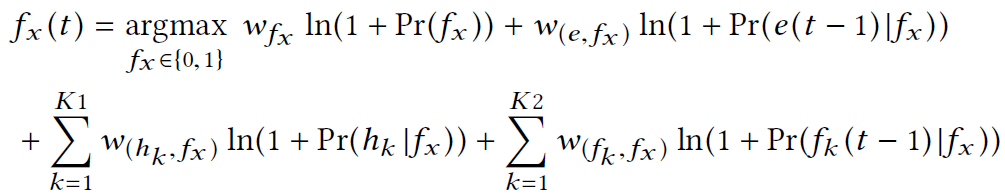 Exploit the causal dependency among patterns. 
Make use of causal information in unobservable patterns.
t-th round of the M-step
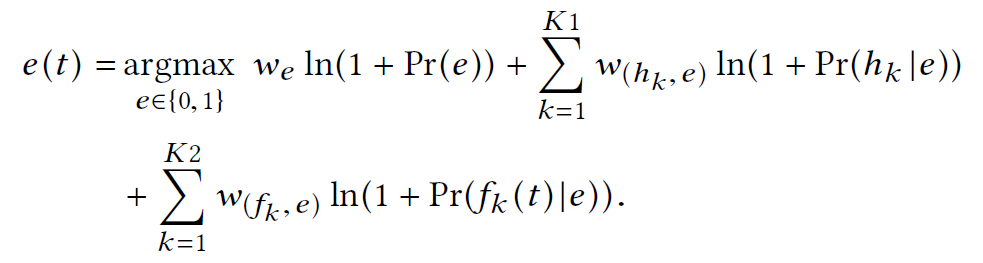 [Speaker Notes: Because in the network, some reason patterns for the pattern to be predicted is not observable, we proposed a EM algorithm to infer the states of unobservable patterns.]
Experiments
Experiments
Experimental Setup
Test the DGeye system using the data of two big cities in China:  Beijing and Tianjin
Divide one day into 24 time slices, one hour per slice.
[Speaker Notes: Apply the DGeye system to two big cities of China: Beijing and Tianjin. This is the experimental setup. Because we want to whether the system could help us to prevent [pri'vɛnt] the Tianjin explosion, we selected data before the explosion in our experiment.]
Experiments
Risky Zones Detection
Dangerous Goods
Risk Scores
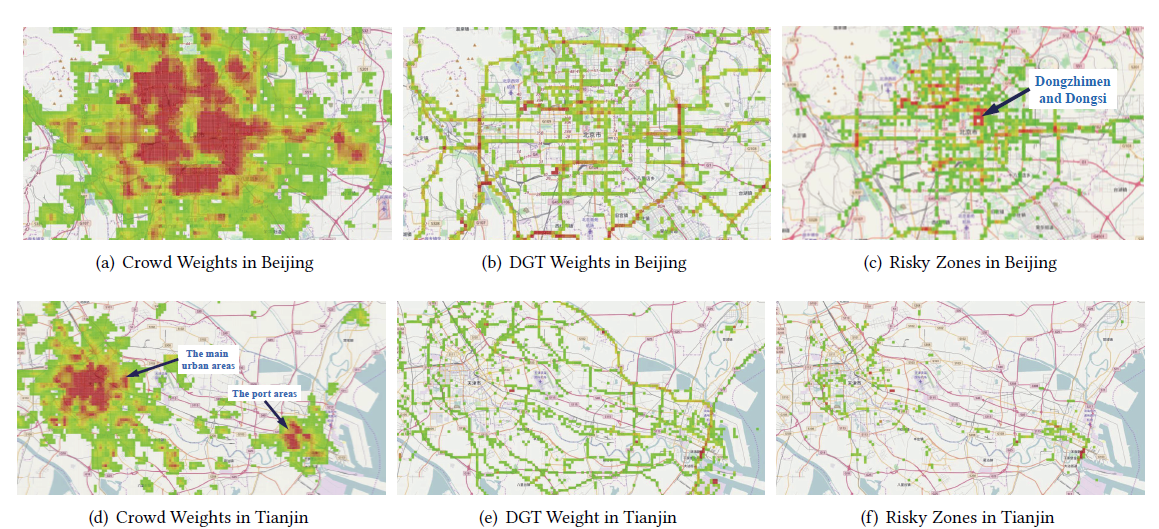 [Speaker Notes: We first see these four maps. The maps in the left column show distribution of dangerous goods, and the right column shown the high risk score zones. As shown in these map, if we only see dangerous goods, we may think the most risks are distributed out of cities. But if we merge population data with dangerous  goods, we can find there are many high risk zones located in the center of the city. In Tianjin, we found there many high risk zones in the port area. The explosion just happened in this area.]
Experiments
Risky Pattern Mining
Spatial distributions of patterns in Beijing and Tianjin 
are also different
10:00 time slice
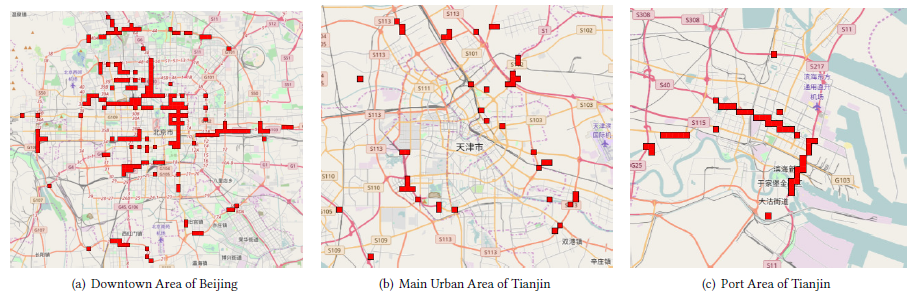 Beijing
Tianjin downtown
Tianjin port
Different Spatial Distributions
Beijing: 
Gas stations and restaurants.
Big-size risky patterns are located in downtown area.
Tianjin: 
Most of big-size patterns are in the port area.
Main urban area is relatively safe.
[Speaker Notes: These three maps show spatial distributions of risk patterns in Beijng and Tianjin. The customers of dangerous goods in Beijing are gas stations and restaurants, so most of big size patterns in Beijing are located in the downtown. In Tianjin, dangerous goods are for import and export, so big size patterns are located in the port areas. 

The dangerous good requirements in Beijing are daily life’s requirements. Such as gas in gas station, and liquid gas in restaurants, but in Tianjin are chemical materials for import and export. Therefore, temporal distribution in Beijing is very is similar as rhythm with people’s daily life, but in Tianjin the rhythm is very weak. This results show why we need risk patterns, which indicate stable rules of dangerous goods risks.]
Experiments
Importance Ranking
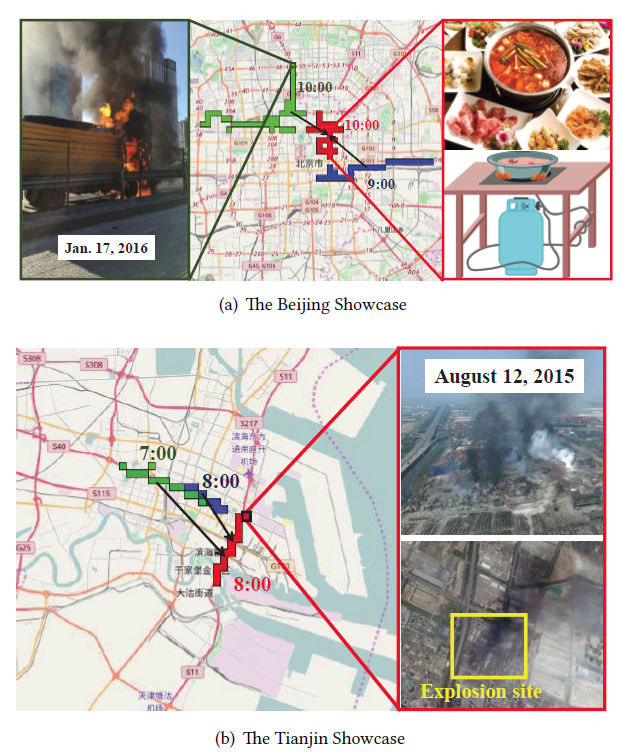 Different Colors
Red: the first ranking pattern.
Green: the first ranking pattern caused by the red pattern.
Blue: the second ranking patterns caused by the red pattern.
[Speaker Notes: In the next step, we use a show case to demo the experiment result of our pattern ranking method. In the map, the red blocks are the first important pattern we detected in Tianjin. The pattern happened in the 8:00, and cover a street long the port railway. The green and the blue patterns are the first and second important patterns that caused by the red pattern, which covered the main street to the port. The Tianjin explosion just happened in the intersection of the streets covered by the three patterns. This case verified effectiveness of our system.  If we have the Dgeys system before the explosion, we may have a chance to avoid the terrible blast.]
Experiments
Importance Ranking
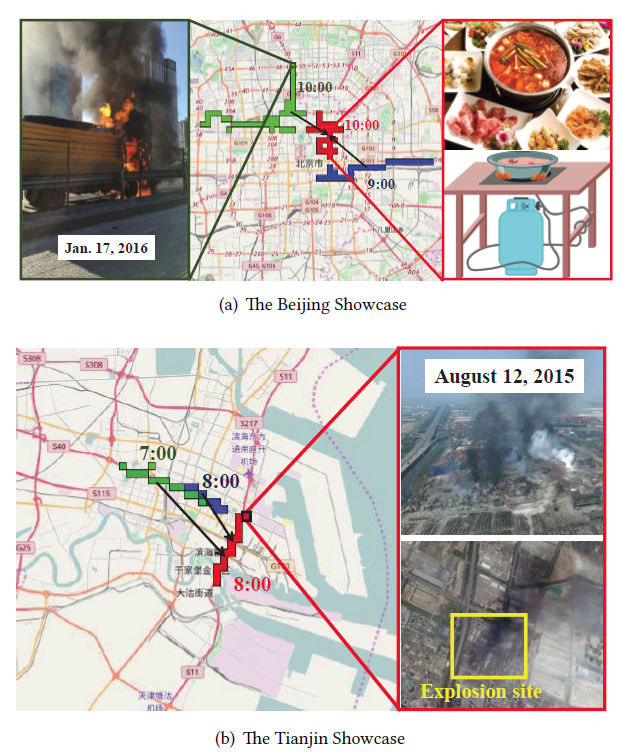 The Guijie food street
Different Colors
Red: the first ranking pattern.
Green: the first ranking pattern caused by the red pattern.
Blue: the second ranking patterns caused by the red pattern.
[Speaker Notes: In Beijing, the first important ranking pattern covers a very famous food street, the guijie street. The most popular food in the guijie street is hotpot.  As show in the figure, hotpot need a gas tank to cook food on tables, which cause everyday, many trucks transport liquid gas tank to Guijie. The green and blue patterns are the first and second patterns caused by the red pattern, which covers the main street from out of the city to the Guijie. 
On Jan. of the last year, a gas tank transporter fired on the road covered by the green pattern. This destination of the truck is just a restaurant in Guijie, which verified our experiment result.]
Experiments
Policy Applications
Beijing government implemented policies in Guijie
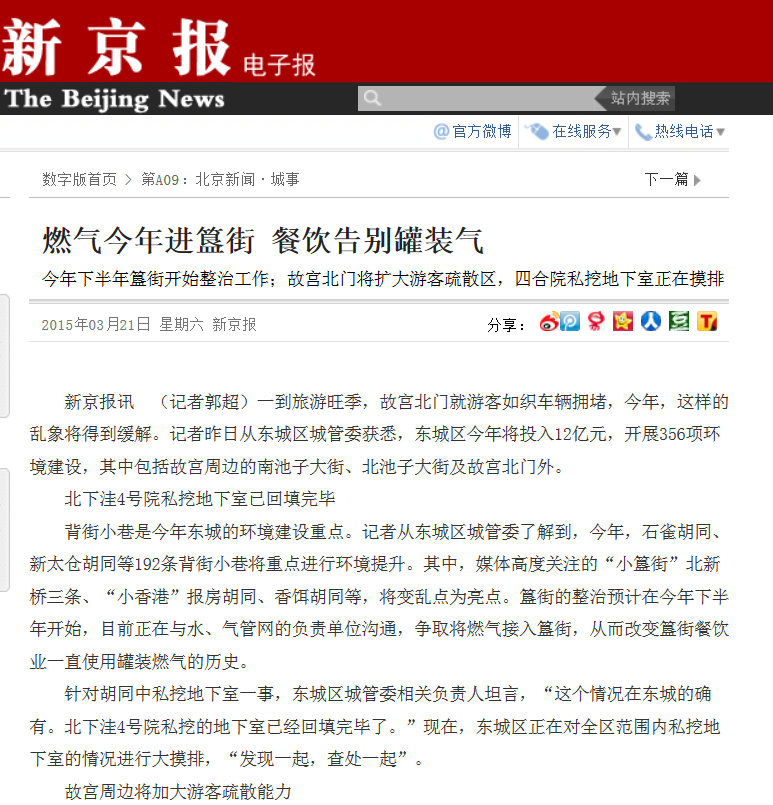 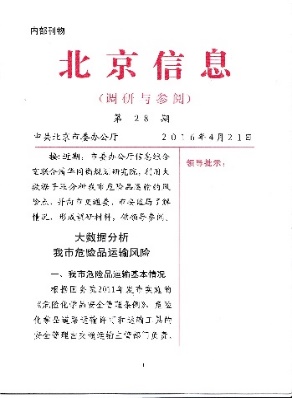 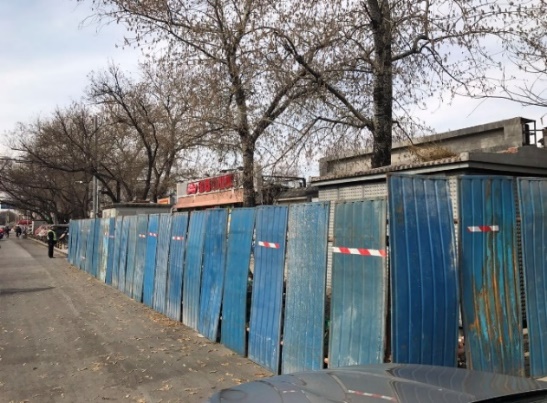 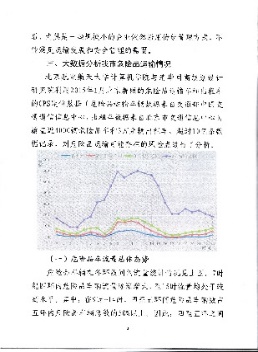 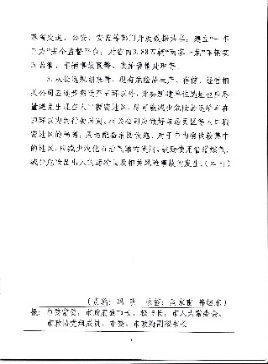 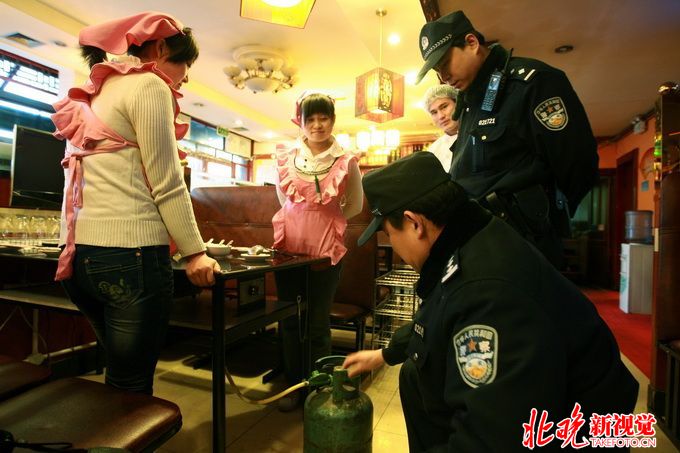 The Beijing government started a gas pipeline laying project in the Guijie food street of the Dongzhimen and Dongsi district in September 2016, reported by news.
[Speaker Notes: We reported this discovery to the Beijing government. Driven by our work, the Beijing government started as gas pipeline layering project in the Guijie food street. This is a successful application case of our system.]
Experiments
Patten State Prediction
High performance prediction using EM
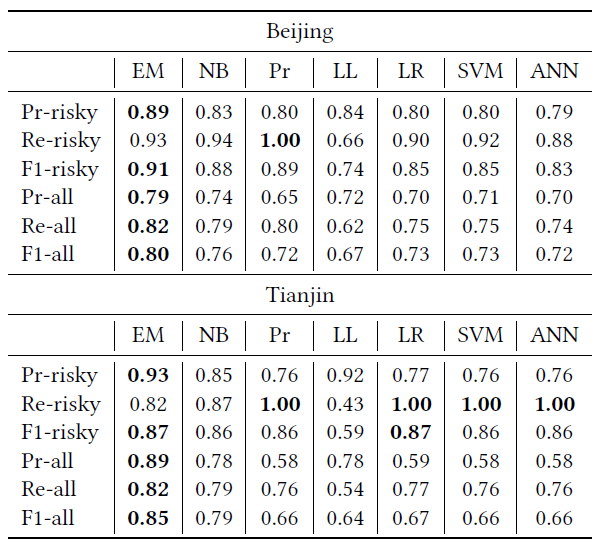 Baselins
The Prior model(Pr)
The Likelihood model(LL)
The Naive Bayes model (NB)
The Logistic Regression (LR)
Support Vector Machine (SVM)
Neural Networks (ANN) 
2/3 days as training sets and the remaining as test sets.
Advantages
The causality relations in the causal network is very effective.
The information of unobservable states could improve the prediction performance.
The Bayesian method adopted by our model is very suitable to the prediction scenario with small training sets.
[Speaker Notes: Finally, we test the performance of pattern risky state prediction of our system. The experiment results show that our model achieved the best performance than other baseline models.]
Conclusion
In this paper, we present a novel system call DGeye for urban dangerous goods management. 

The keystone of DGeye lies in risky spatial patterns that reveal the rhythms of the risks in a city and are mined by a carefully designed Apriori-like algorithm.

A causal network make DGeye an ideal decision support system for urban planning and emergency management.

DGeye has proven itself in successfully recognizing the hidden explosion risks in Guijie food street of Beijing and in port area of Tianjin.
THANK YOU!
Experiments
Risky Zones Detection
Similar risky zone proportions between Beijing and Tianjin
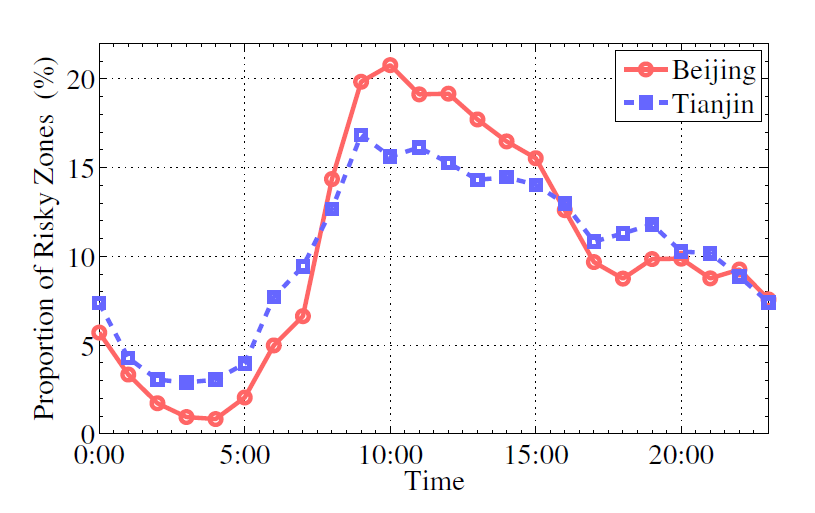 Averaged on all days in the data set.
Emergence of risky zones in the morning peak seems more severe for Beijing.
Temporal distributions of risky-zone numbers (in percent).
[Speaker Notes: This figure shows the temporal distribution of risky zone number in Beijing and Tianjin. As shown in this figure, although the morning peak in Tianjin is more smooth, both Beijing and Tianjin has similar distribution shape.]
Experiments
Risky Pattern Mining
Temporal distributions of patterns in Beijing and Tianjin 
are very different
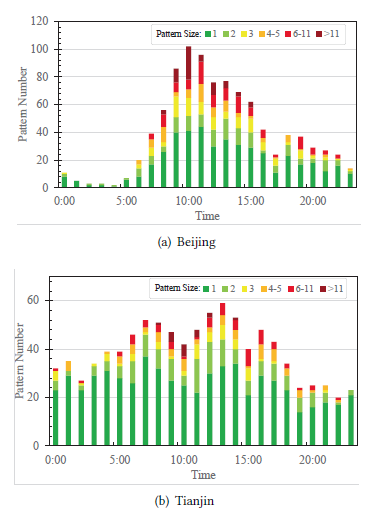 Different Temporal Distributions
Beijing: obvious tide, more big-size patterns.
Tianjin: more smoothly.
Beijing
Diverse Requirements of Dangerous Goods
Beijing: 
citizens in daily life.
distribution has a similar rhythm with people’s daily life.
Tianjin: 
chemical materials import and export in the Tianjin port.
Rhythm is very weak.
Tianjin
The reason why we need risky patterns, which indicate relatively stable rules and zones depict instant phenomenon.
[Speaker Notes: If we see the temporal distribution in the patterns level, we can get different conlusion. The risk patterns in Beijing have an obvious tide trend, but in Tianjin are very smooth.  This is due to dangerous good requirement in Beijng and Tianjin are very different. The dangerous good requirements in Beijing are daily life’s requirements. Such as gas in gas station, and liquid gas in restaurants, but in Tianjin are chemical materials for import and export. Therefore, temporal distribution in Beijing is very is similar as rhythm with people’s daily life, but in Tianjin the rhythm is very weak. This results show why we need risk patterns, which indicate stable rules of dangerous goods risks.]